Searching for Quantum Gravity with High-energy Neutrinos
John Kelley
Radboud University Nijmegen


ESQG Workshop
Nordita, Stockholm, Sweden
July 12, 2010
Outline
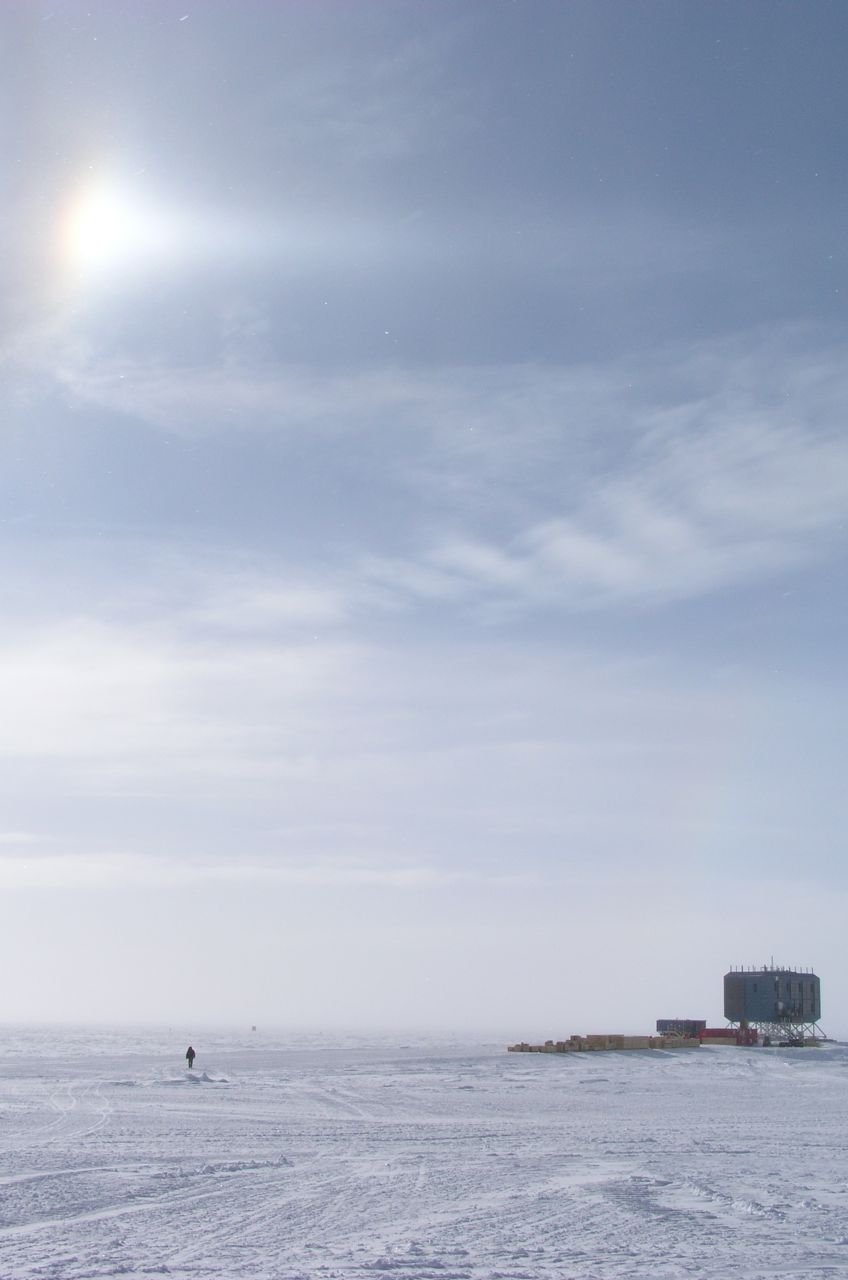 Motivation and available neutrino sources

Atmospheric neutrinos

AMANDA / IceCube constraints

Cosmogenic / GZK neutrinos

Experimental status and plans
12.7.2010
J. Kelley, ESQG Workshop
2
Neutrino Sources
Becker, Phys. Rep. 458, 173 (2008)
Neutrinos as new physics probes?
high energy
long baselines
high Lorentz boost (> 1011)

Interesting quantum gravity phenomenology depends upon neutrino source

All high-energy fluxes connected with cosmic rays
Challenges:
low cross section and/or low fluxes
absolute fluxes often uncertain
12.7.2010
J. Kelley, ESQG Workshop
3
Atmospheric Neutrinos
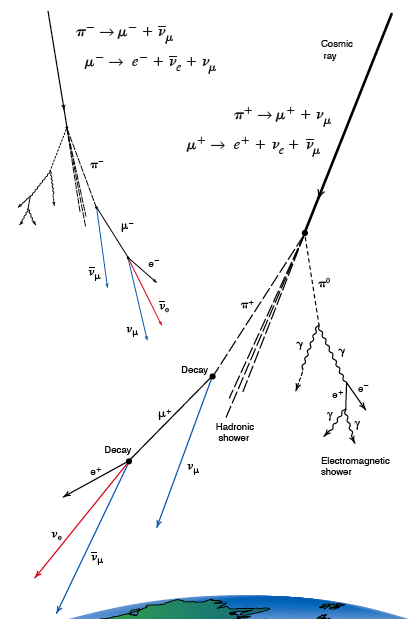 Produced in cosmic ray interactions, charged pion/kaon decay

Below ~50 GeV: mass-induced oscillations!(SuperK 1998)
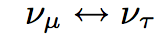 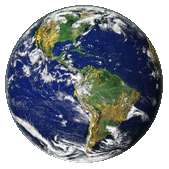 Figure from Los Alamos Science 25 (1997)
12.7.2010
J. Kelley, ESQG Workshop
4
Violation of Lorentz Invariance (VLI)
Lorentz symmetry violation possible in various QG formulations

Appealing as a (relatively) low-energy probe of quantum gravity
oscillations are a sensitive quantum-mechanical interferometer

Effective field-theoretic approach by Glashow & Coleman, Colladay & Kostelecký*, et al.
Standard Model Extension (SME): all renormalizable VLI terms to SM
Recently: higher dimension non-renormalizable terms (permitted in SUSY) 
Large parameter space and rich phenomenology
12.7.2010
J. Kelley, ESQG Workshop
5
*see e.g. hep-ph/9809521
Neutrino VLI (one example)
Turn on one rotationally-invariant term in SME (cAB00 ≠ 0 )

Equivalent to modified dispersion relation:
Different maximum attainable velocities ca (MAVs) for different particles: E ~ (c/c)E

For neutrinos: MAV eigenstates not necessarily flavor or mass eigenstates  mixing  VLI oscillations
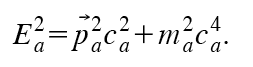 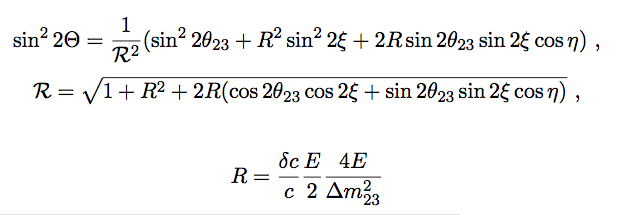 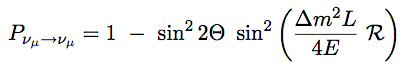 González-García, Halzen, and Maltoni, hep-ph/0502223
12.7.2010
J. Kelley, ESQG Workshop
6
VLI Atmospheric  Survival Probability
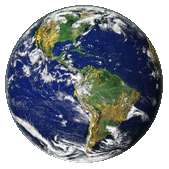 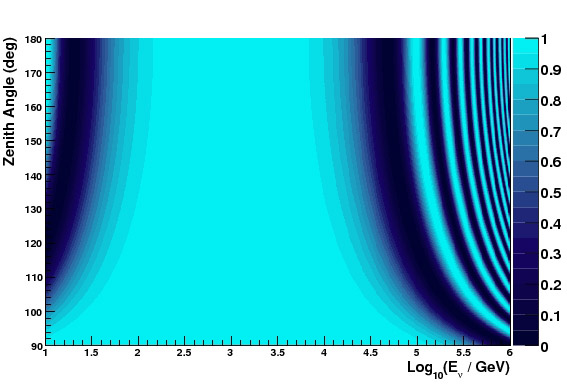 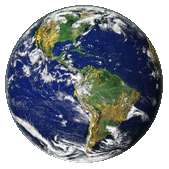 maximal mixing, c/c = 10-27
12.7.2010
J. Kelley, ESQG Workshop
7
AMANDA and IceCube
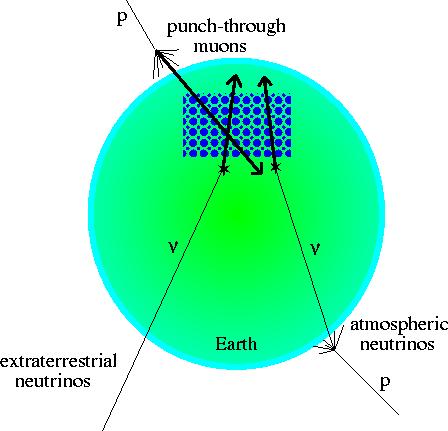 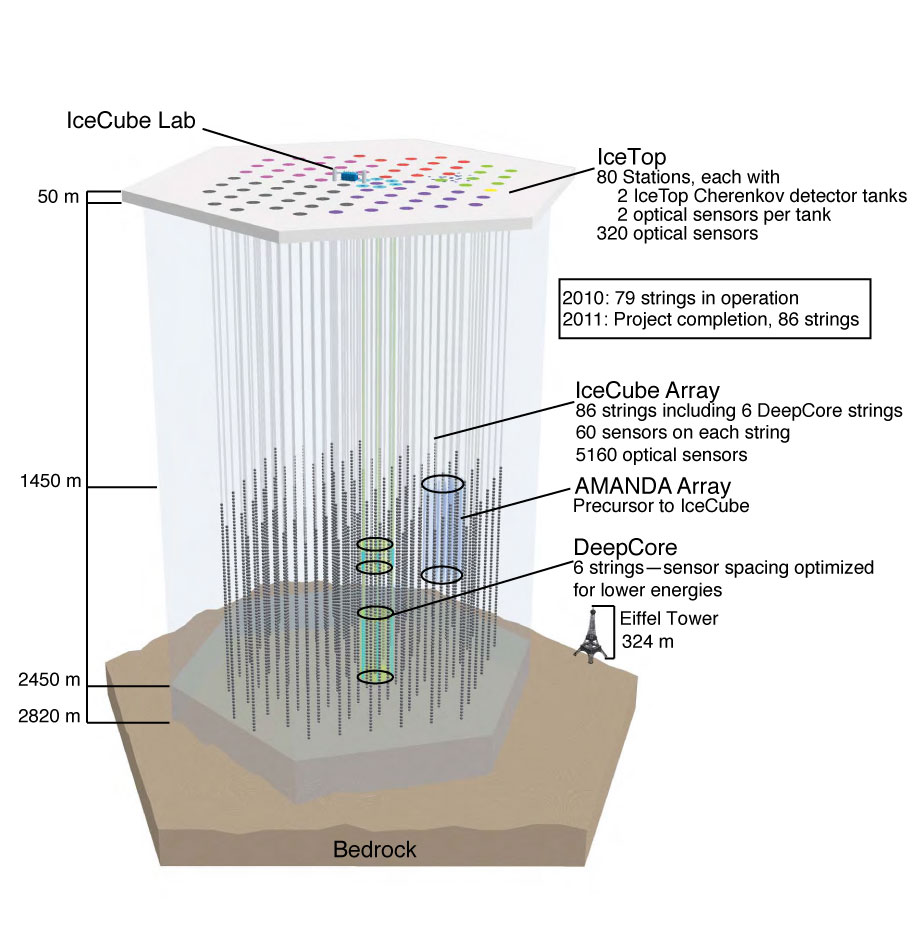 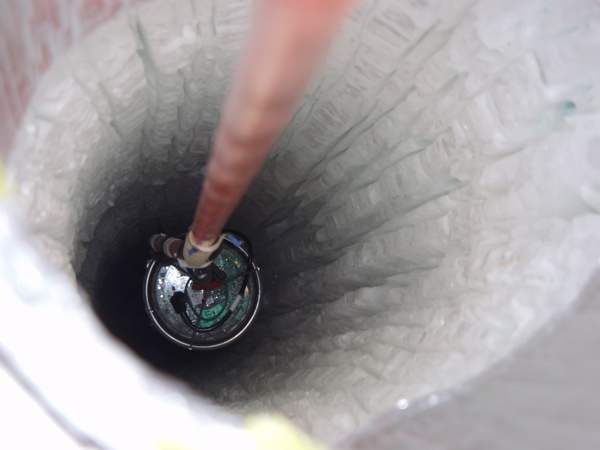 12.7.2010
J. Kelley, ESQG Workshop
8
Amundsen-Scott South Pole Research Station
IceCube
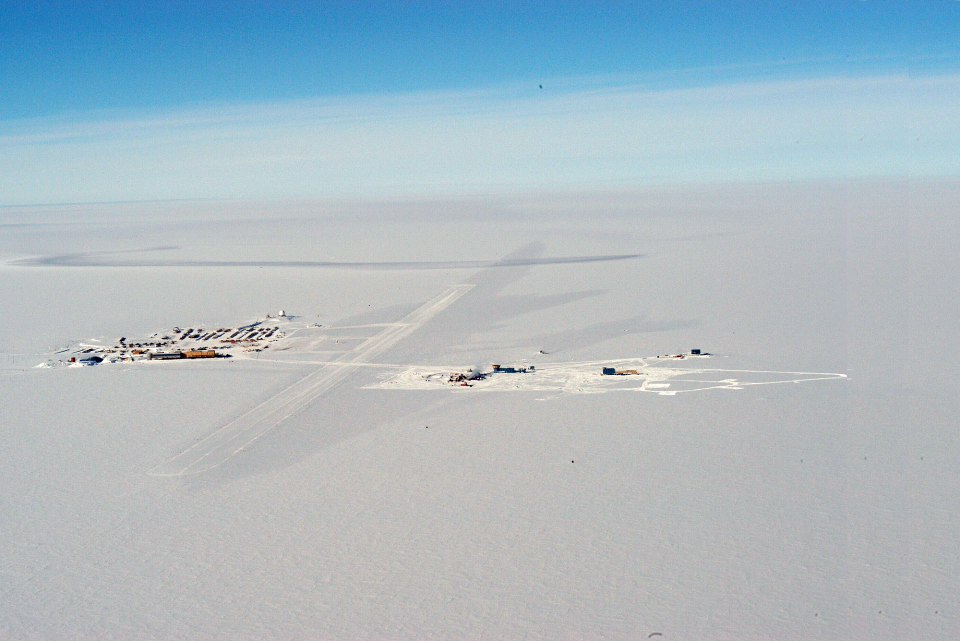 South Pole Station
AMANDA-II
skiway
Geographic
South Pole
12.7.2010
J. Kelley, ESQG Workshop
9
Eprimary ~ 1 EeV
12.7.2010
J. Kelley, ESQG Workshop
10
Current Experimental Status
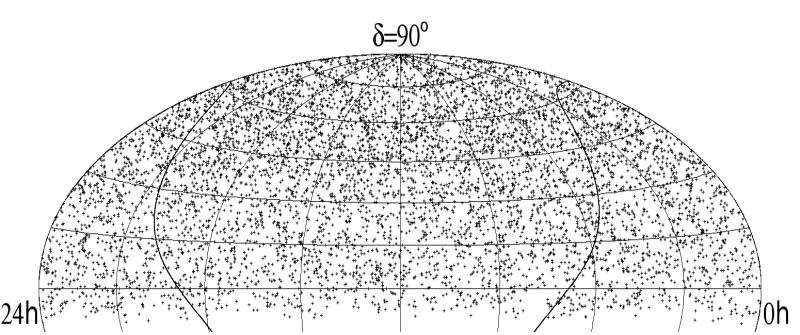 PRD 79 062001 (2009)
Large sample of atmospheric muon neutrinos 
AMANDA-II:  6500 events in 7 years, energy range: 0.1-10 TeV

One year of IceCube 22-string data: ~5700 neutrino candidates

One year of IceCube 40-string data:  ~14000 neutrino candidates
2000-2006 AMANDA neutrino skymap
arXiv:0905.2253
22-string IceCube neutrino skymap (2007)
12.7.2010
J. Kelley, ESQG Workshop
11
Simulated Observables (AMANDA 2000-2006)
VLI signature: deficit of muon neutrinos at high energy, near vertical
reconstructed zenith angle
Nchannel (energy proxy)
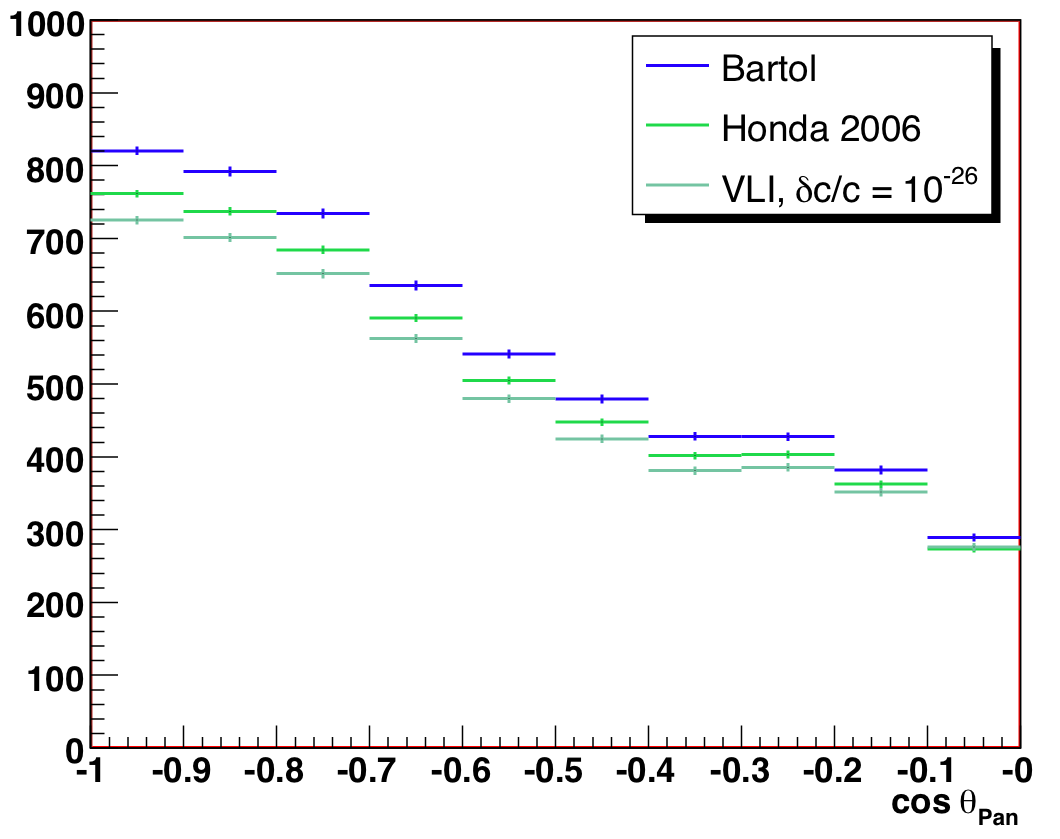 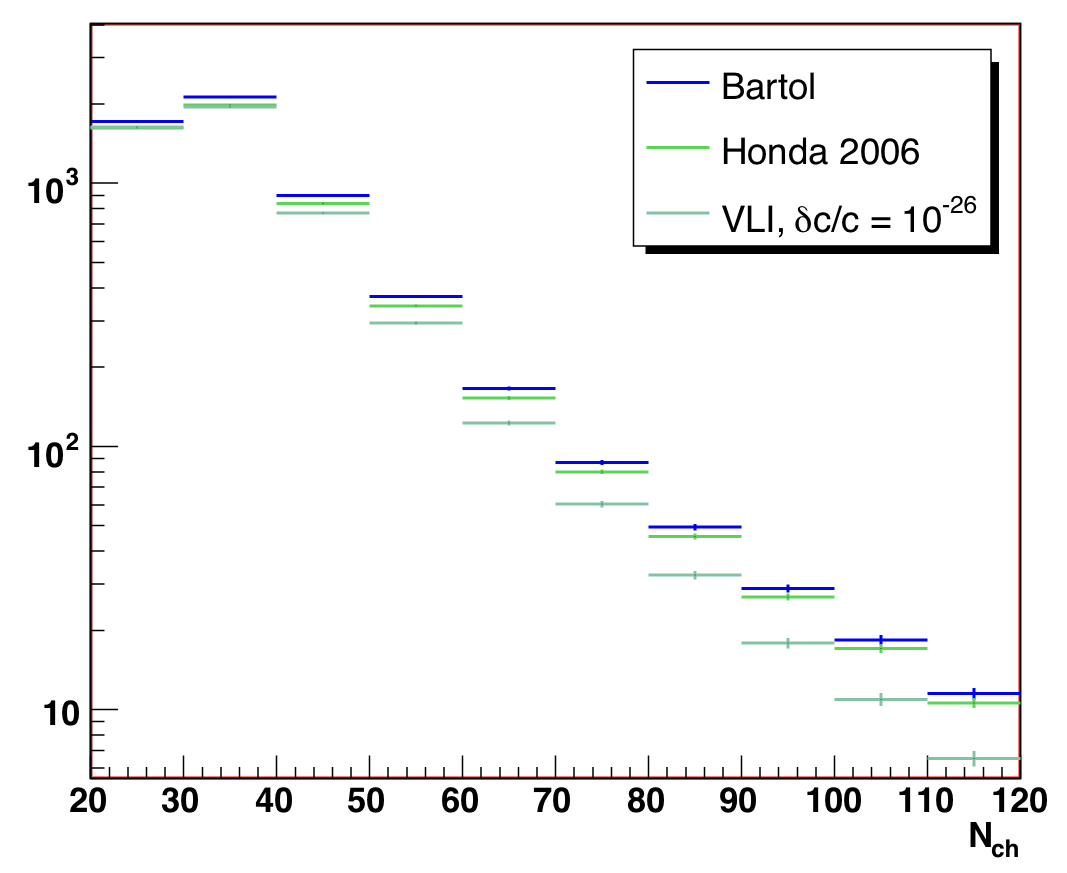 12.7.2010
J. Kelley, ESQG Workshop
12
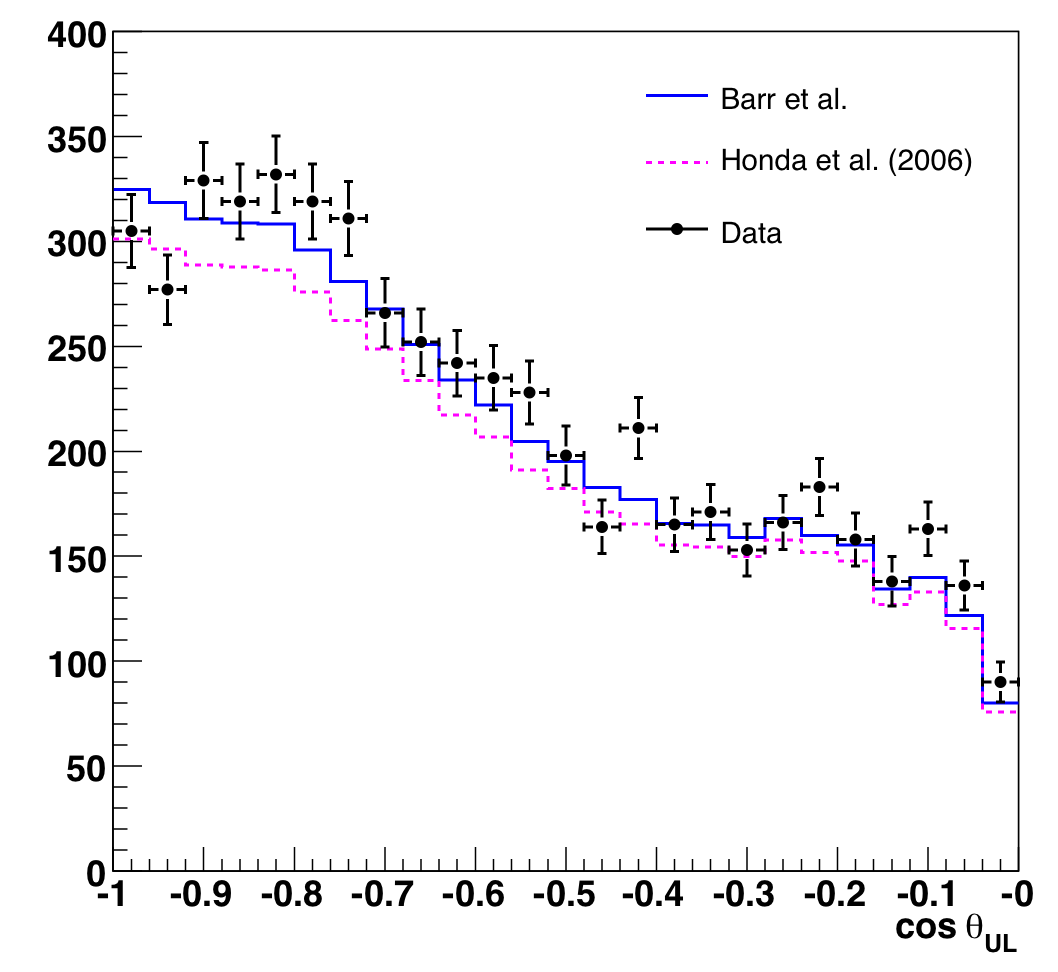 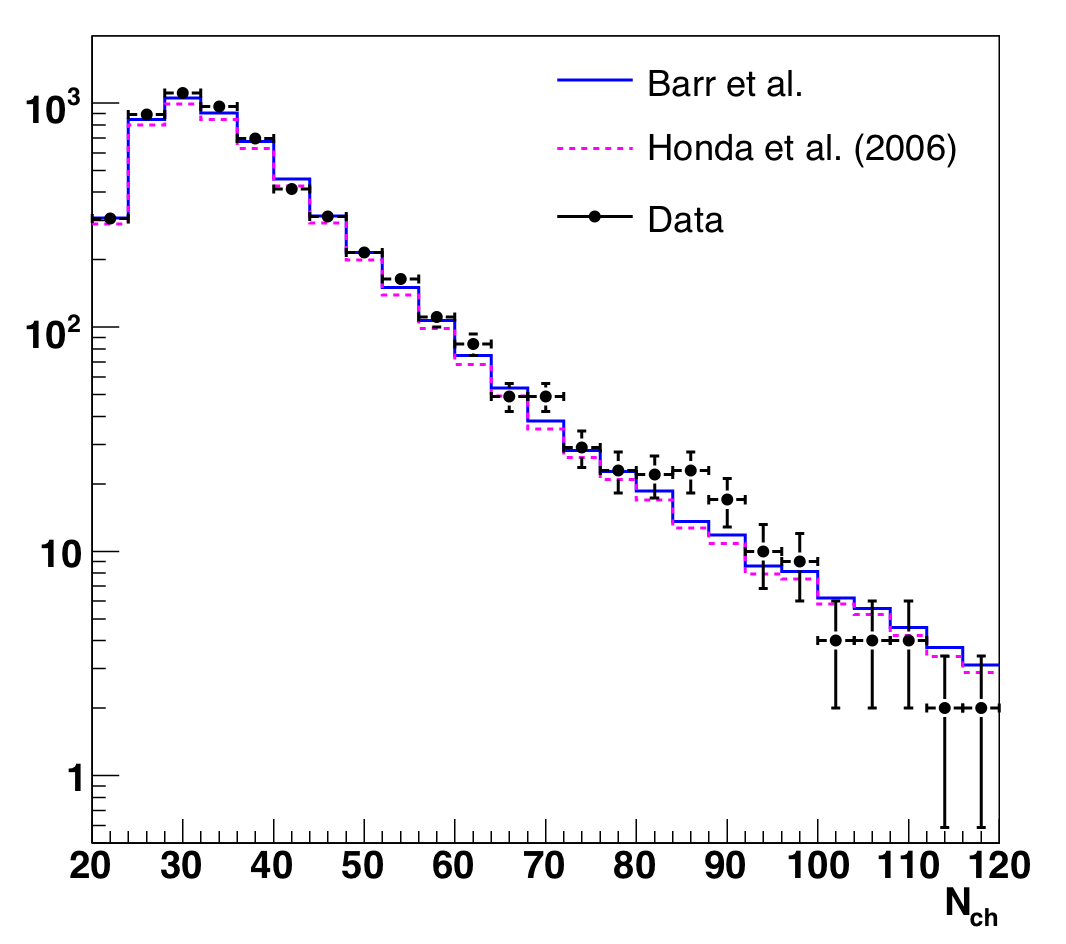 zenith angle
number of OMs hit
Data consistent with SM atmospheric neutrinos + O(1%) background
Results: Observables (AMANDA 2000-2006)
12.7.2010
J. Kelley, ESQG Workshop
13
Results: VLI upper limit
Abbasi et al., PRD 79, 102005 (2009)
maximal mixing
SuperK+K2K limit* (red dotted): 	c/c < 1.9  10-27 (90%CL)

AMANDA 2000-2006 data:	 c/c < 2.8  10-27 (90%CL)


IceCube 40-string analysis underway
10-year 80-string sensitivity ~ 10-28(yellow dotted)

Cosmic ray limits (on p,π)§: ~10-23
excluded
90%, 95%, 99% allowed CL
*González-García & Maltoni, PRD 70 033010 (2004)
§Scully & Stecker, Astropart. Phys. 31 (2009) 220
12.7.2010
J. Kelley, ESQG Workshop
14
Direction-dependent Oscillations
Survival probability
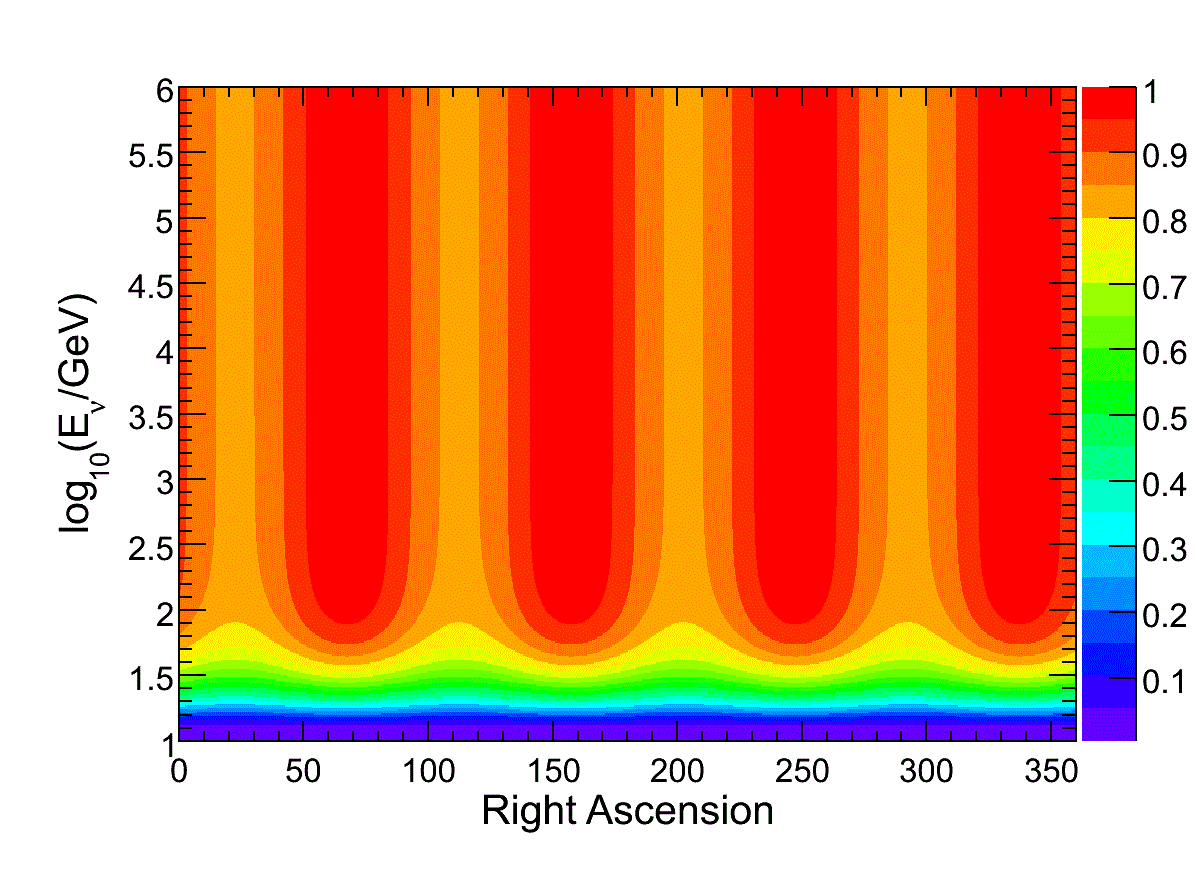 Standard Model Extension includes interaction
coefficients that violate rotational invariance
 

“Vector Model”
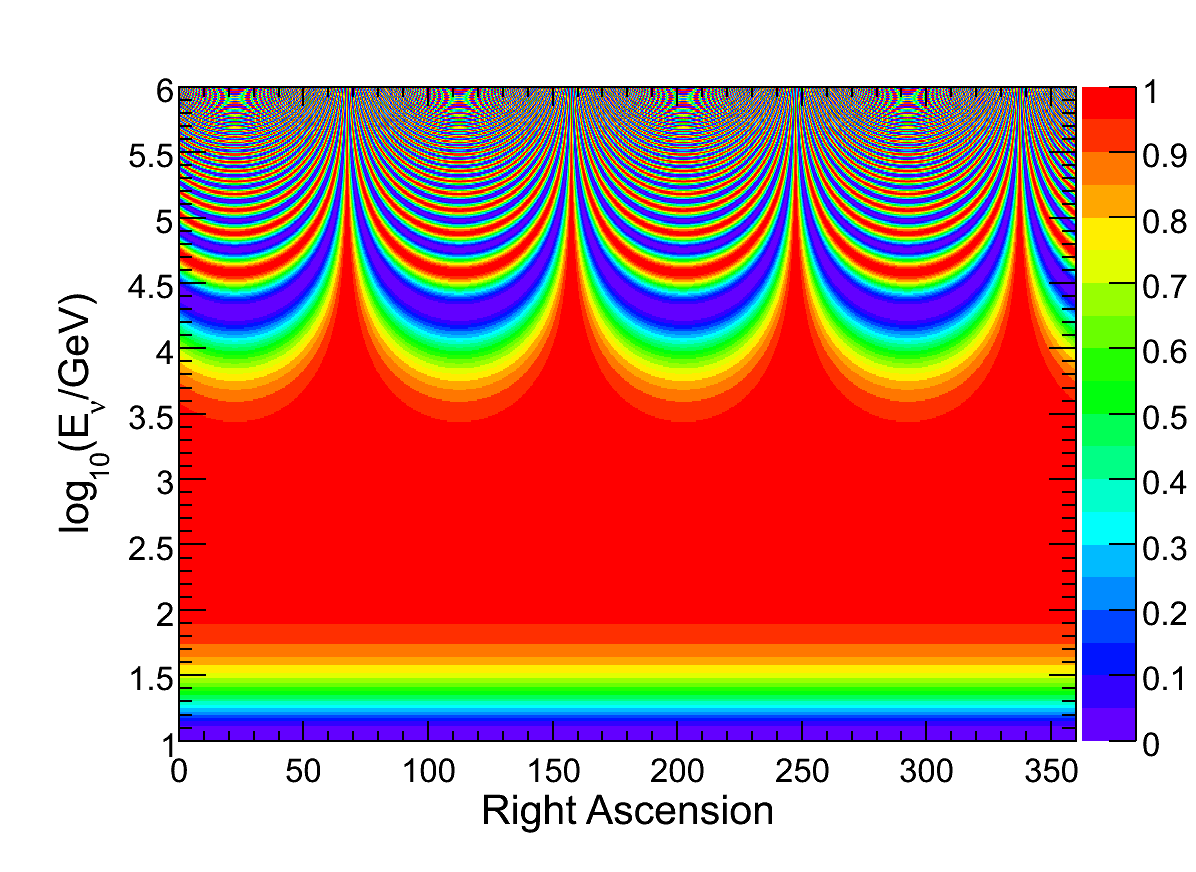 Kostelecky and Mewes, PRD 70, 076002
12.7.2010
J. Kelley, ESQG Workshop
15
Direction-dependent VLI: IceCube results
IC40 atmospheric neutrino RA
Right ascension distribution consistent with atmospheric neutrino expectation
Set upper limits based on power in DFT modes




Results 3-4 orders of magnitude improved over MINOS
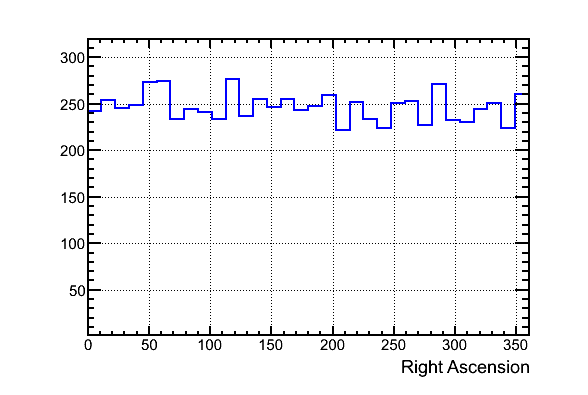 PRELIMINARY
32 bins in RA
(using zenith 97 to 120)
W. Huelsnitz, Ph.D. thesis
manuscript in preparation
12.7.2010
J. Kelley, ESQG Workshop
16
Decoherence + Atmospheric Oscillations
characteristic exponential behavior
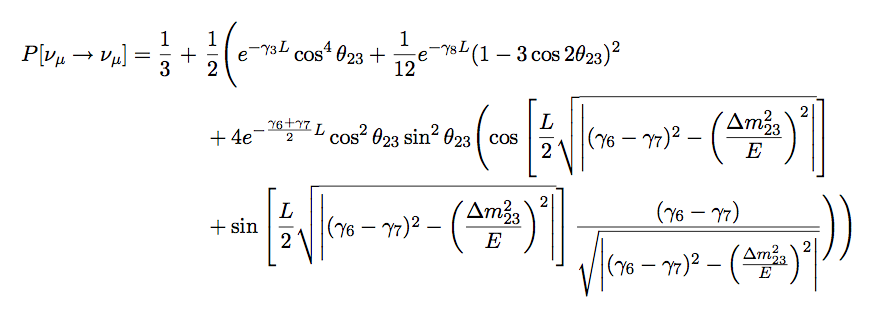 1:1:1 ratio after decoherence
derived from Barenboim, Mavromatos et al. (hep-ph/0603028)
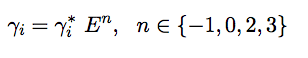 Energy dependence depends on phenomenology:
n = 3Planck-suppressed
operators‡
n = -1
preserves 
Lorentz invariance
n = 2
recoiling 
D-branes*
n = 0
simplest
*Ellis et al., hep-th/9704169
‡ Anchordoqui et al., hep-ph/0506168
QD Atmospheric  Survival Probability
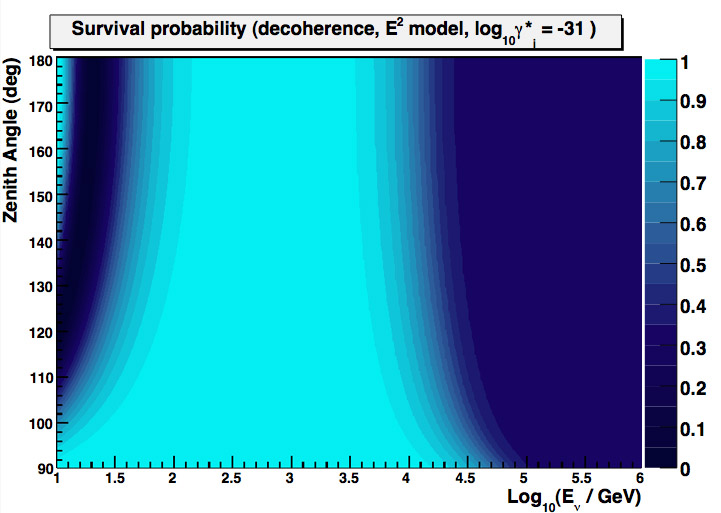 p=1/3
Results: AMANDA 2000-2006QD upper limit
Abbasi et al., PRD 79, 102005 (2009)
E2 model (E, E3 limits also set)
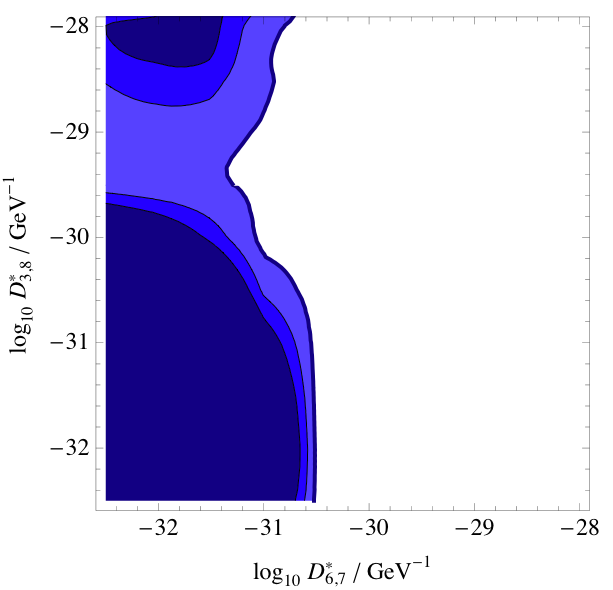 SuperK limit‡ (2-flavor):      i < 0.9  10-27 GeV-1  (90% CL)
ANTARES sensitivity* (2-flavor):      i ~ 10-30 GeV-1 (3 years, 90% CL) 
This analysis:      i < 1.3  10-31 GeV-1 (90% CL)
excluded
log10 *3,8 / GeV-1
best fit
log10 *6,7 / GeV-1
* Morgan et al., astro-ph/0412618
‡  Lisi, Marrone, and Montanino, PRL 85 6 (2000)
GZK Effect
proton loss length
Suppression (“cutoff”) of high-energy cosmic rays due to interaction with CMB photons (Greisen-Zatsepin-Kuzmin)
Threshold ~ 6 × 1019 eV

Pion decay results in neutrinos

Experimental status unclear 4-5 years ago: cutoff or not?
e+e-
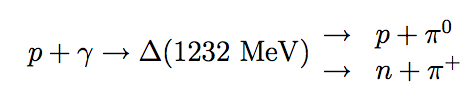 photopion
Berezinsky et al. 2007
12.7.2010
J. Kelley, ESQG Workshop
20
Pierre Auger Observatory
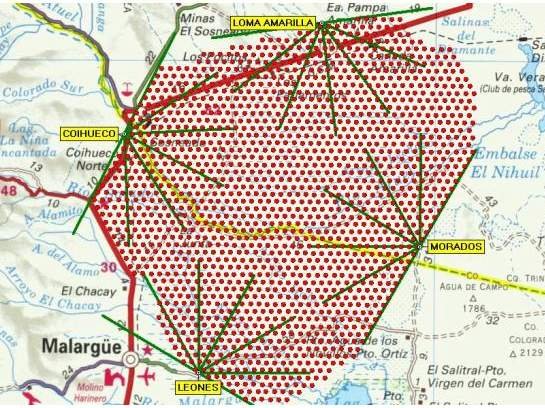 Hybrid air shower detector

Southern site (3000 km2) in Argentina completed 2008

Northern site (21000 km2) planned for Colorado, U.S.A.
Auger South
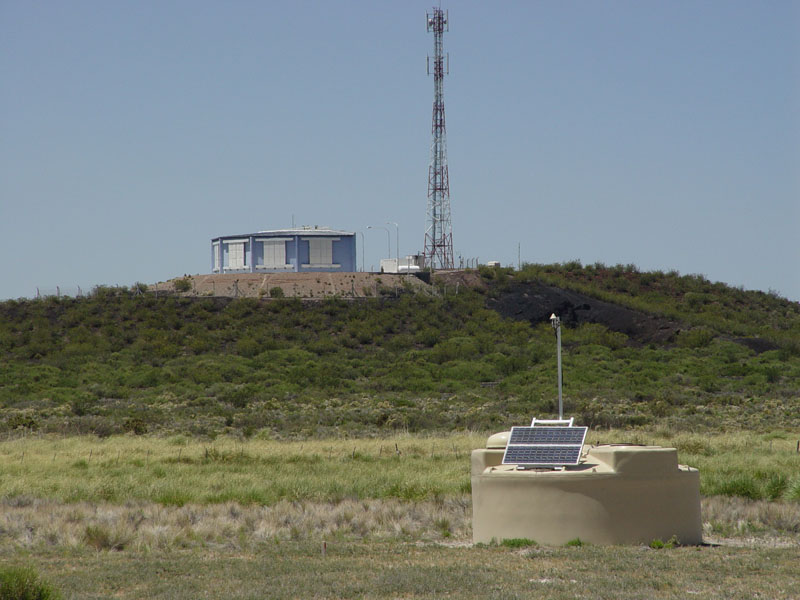 12.7.2010
J. Kelley, ESQG Workshop
21
Hybrid Detection
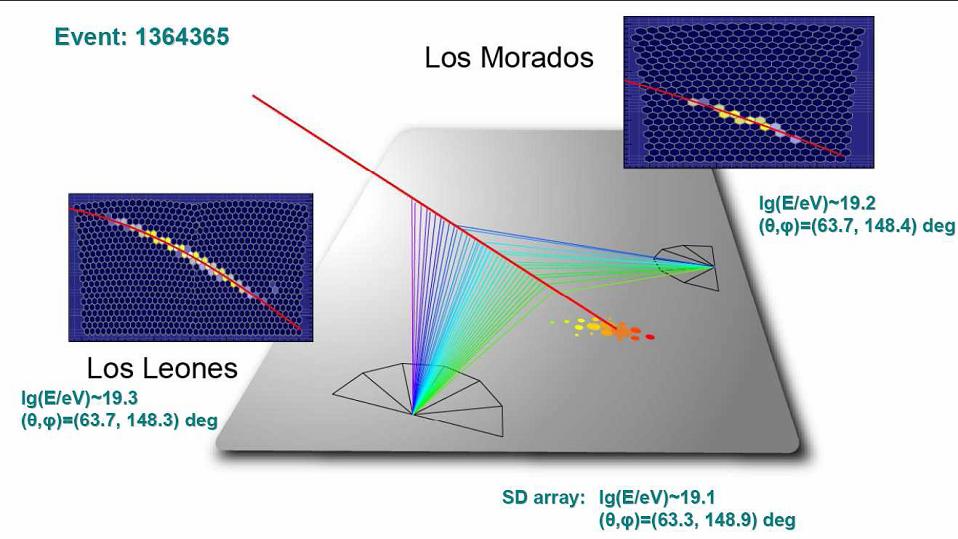 fluorescence
track
fluorescence
track
Cherenkov tank
signals
Hybrid observation: energy cross-calibration, better angular resolution
12.7.2010
J. Kelley, ESQG Workshop
22
Latest UHECR Energy Spectrum
2008: Continuation of spectrum rejected at 6σ.  2009: combined FD + SD spectrum

Suppression energy consistent with GZK onset

BUT: could be source cutoff (see e.g. Aloisio et al., arXiv:0907519)

VLI constraints possible using spectrum
Abraham et al. Phys. Lett. B 685 (2010)
J. Kelley, ESQG Workshop
12.7.2010
23
Composition
Slant depth Xmax (integrated density) of shower maximum in atmosphere
energy and composition-dependent
higher in atmosphere for heavier nuclei (interact, lose energy sooner)


Shower-to-shower fluctuations of Xmax
iron showers (~superposition of 56 single-nucleon showers of 1/56 energy) have fewer fluctuations
Xmax
12.7.2010
J. Kelley, ESQG Workshop
24
Latest Auger Results: Composition
Abraham et al., PRL 104 (2010) 091101
Both indicate composition getting heavier…
or protons behaving very differently than expected?

But data run out just at GZK-like feature…
comp. data
12.7.2010
J. Kelley, ESQG Workshop
25
The Neutrino Connection
GZK process also produces UHE neutrinos!


Nuclei will tend to photodisintegrate first (reduced flux)

New source for QG tests
cosmological baselines probed
energies ~ 1018-1019 eV
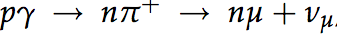 GZK neutrino flux models
best-fit proton
range of iron
Anchordoqui et al., PRD 76 123008 (2007)
12.7.2010
J. Kelley, ESQG Workshop
26
Possible Tests of QG with GZK neutrinos
VLI-induced neutrino splitting
modification of spectral shape
see e.g. Mattingly, Liberati et al., arXiv: 0911.0521

Neutrino / dark energy coupling leading to VLI / CPTV
flavor ratio via angular dependence 
see e.g. Ando et al., arXiv:0910.4391

Talk this afternoon by J. Christian…
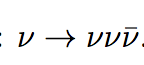 12.7.2010
J. Kelley, ESQG Workshop
27
Askaryan Emission
Coherent radio pulse from charge excess (60-1000 MHz) in neutrino-induced showers

Radiation characteristics confirmed in sand, salt, and ice

Cold ice is exceptionally RF-transparent

Radio is scalable to very large arrays
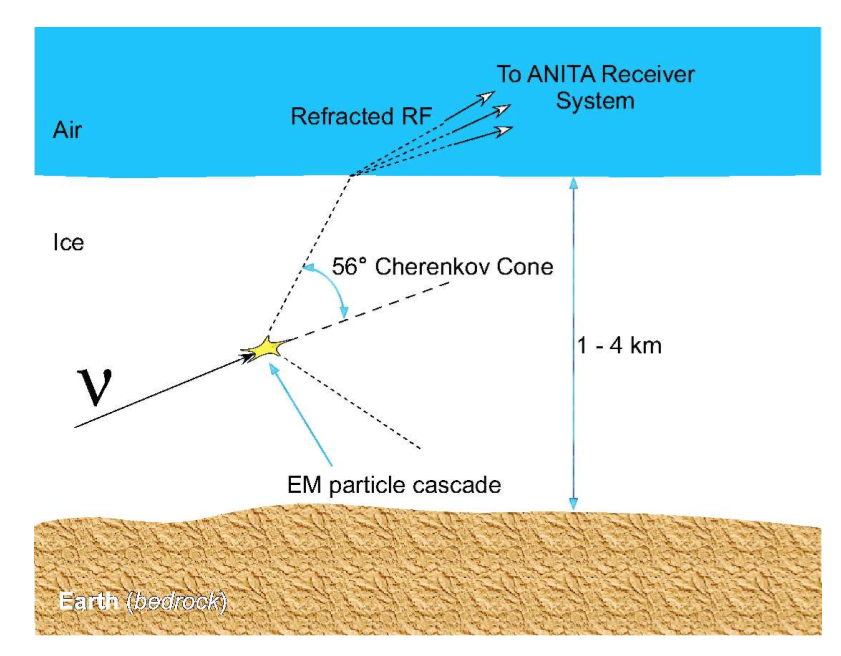 Kowalski et al. 2007
30.11.2009
J. Kelley, ULB/VUB Seminar
28
ANITA
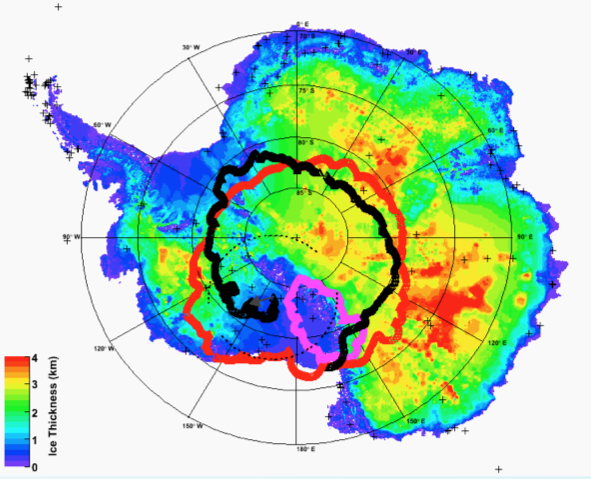 ANITA payload
Mt. Erebus
ANITA-II flight (2008-09; 31 days)
30.11.2009
J. Kelley, ULB/VUB Seminar
29
ANITA-II Limits
M. Mottram, ARENA 2010
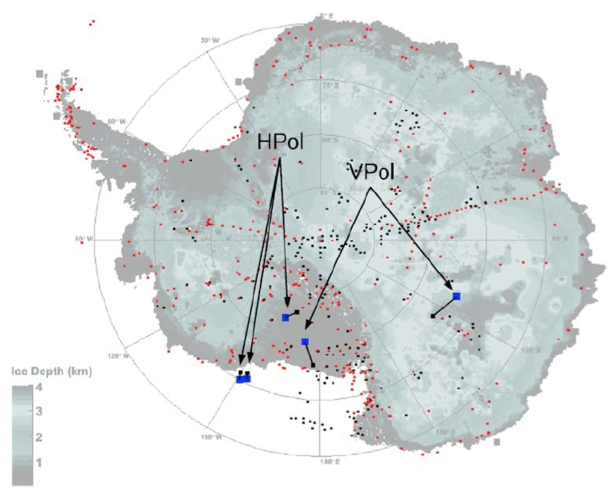 2 events (0.65 ± 0.39 expected)

3rd flight proposed for 2012
Gorham et al. , PRL 103, 51103 (2009)
12.7.2010
J. Kelley, ESQG Workshop
30
ARA: Askaryan Radio Array
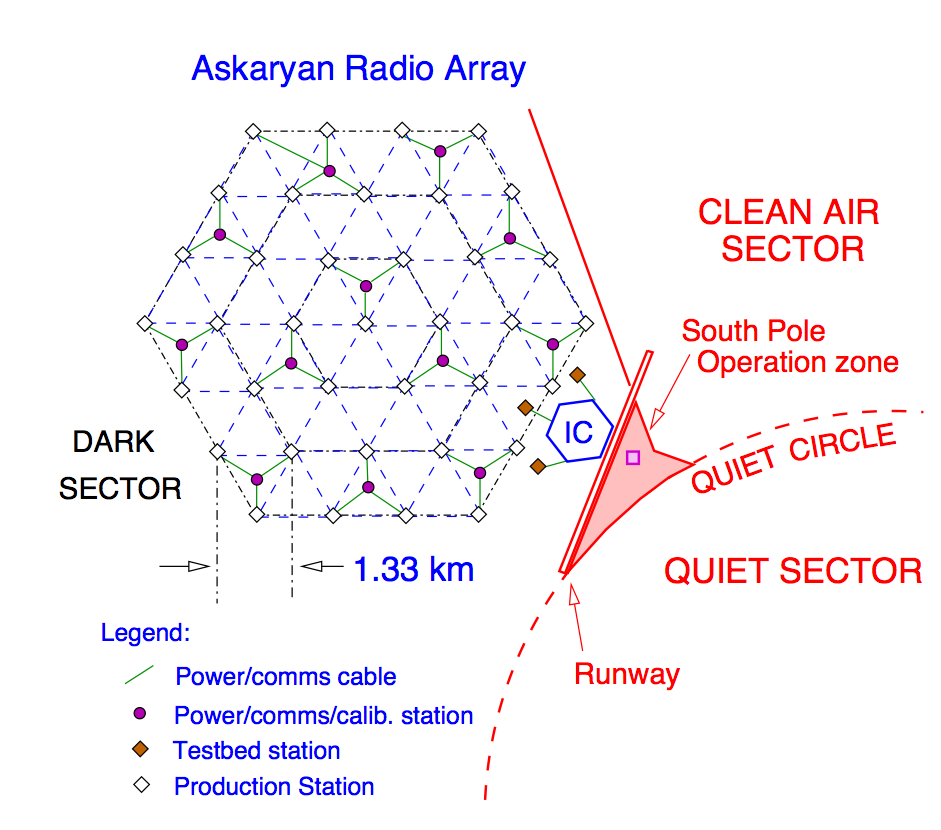 80 km2 radio-frequency extension of IceCube 
New collaboration + name: previous work as AURA / NARC / IceRay

GZK neutrino rates up to 25 events / year

Iron UHECR: 0.7 ev/yr
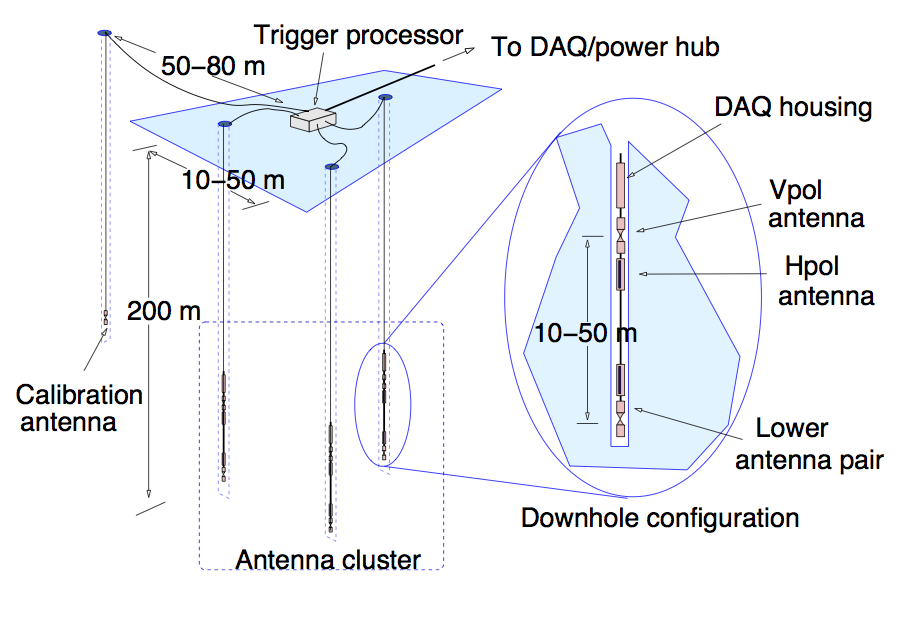 12.7.2010
J. Kelley, ESQG Workshop
31
ARA Sensitivity
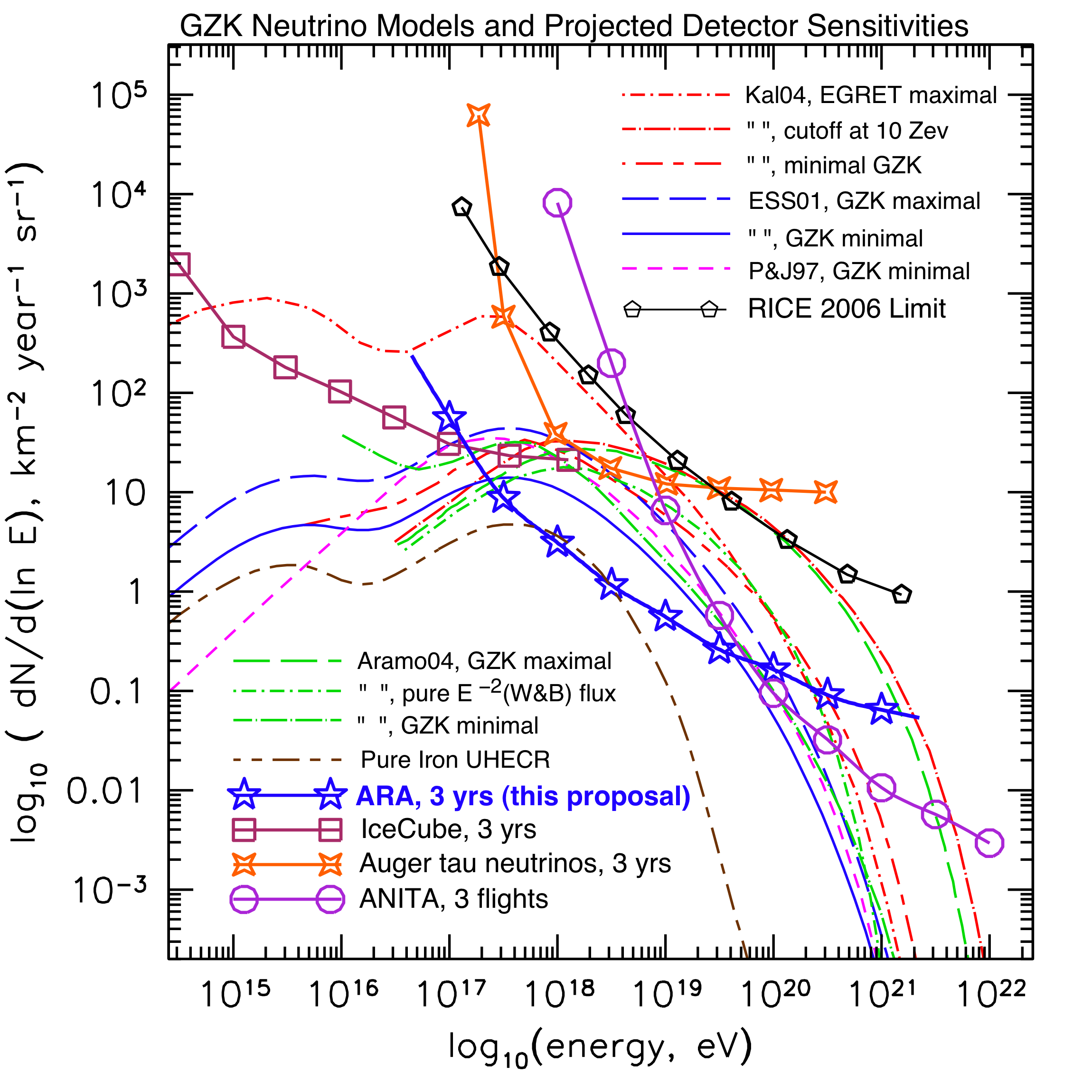 ARA primary scientific goal: determine absolute flux level

Phase I is funded ($4 million); completion 2015

A larger-scale experiment necessary to:
measure spectrum
flavor identification
K. Hoffman, ARENA 2010
12.7.2010
J. Kelley, ESQG Workshop
32
Summary (I)
Neutrinos provide sensitive tests of possible QG effects

Atmospheric neutrinos

Detected now up to 100 TeV

AMANDA atmospheric neutrino limits: 
VLI: differences in MAV ~10-27
QD: E2 decoherence ~ 10-31 GeV-1

New IceCube constraints on directional dependence
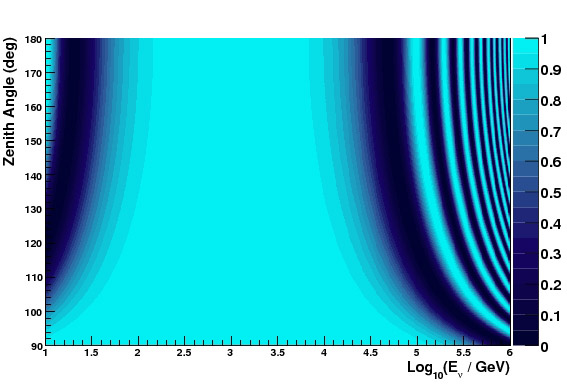 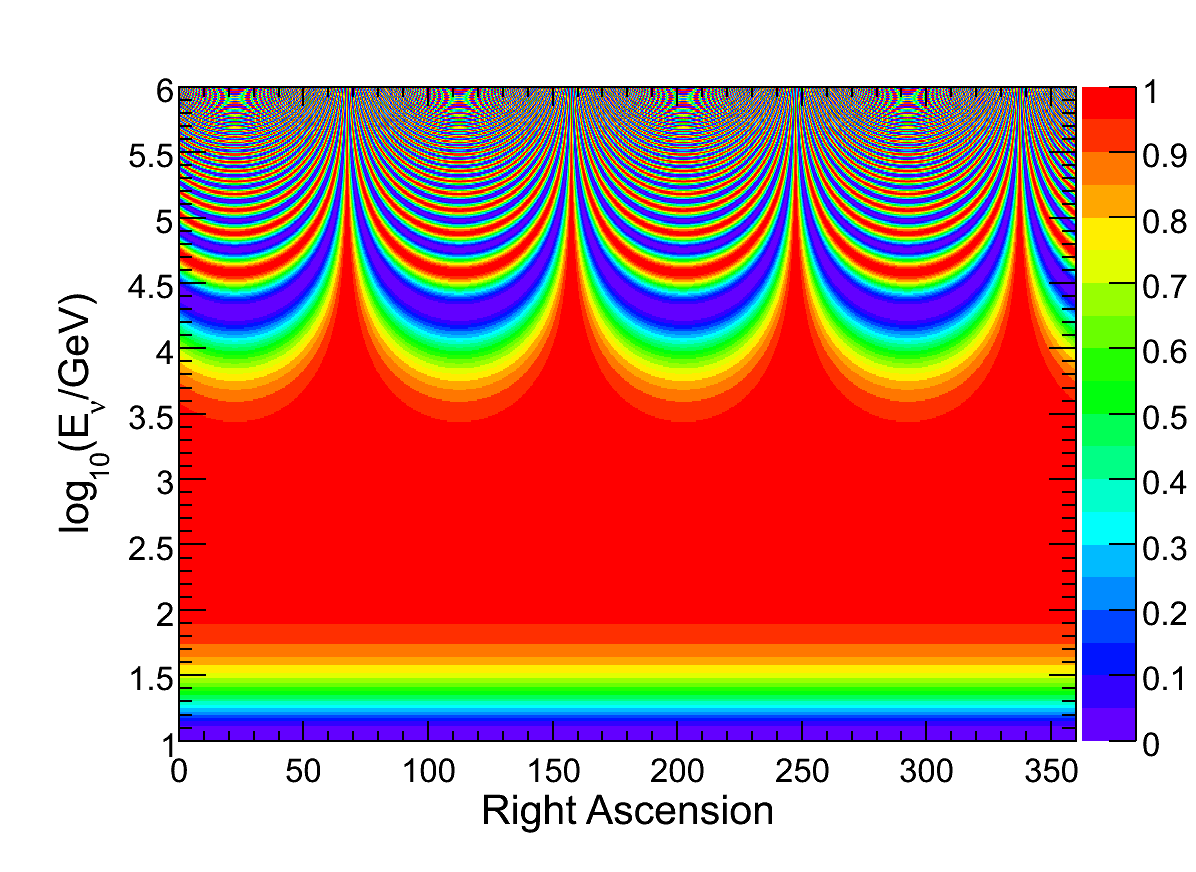 12.7.2010
J. Kelley, ESQG Workshop
33
Summary (II)
For the next step, need a new HE neutrino source
Point sources: none yet; may be difficult to disentangle source characteristics

GZK neutrinos promising, but…
Flux depends highly on cosmic ray composition, which is starting to look heavy
IceCube or ANITA detection: need optimistic flux (proton-induced)
Next-generation arrays (ARA, ARIANNA) have started development of first stations
12.7.2010
J. Kelley, ESQG Workshop
34
Thank you!
12.7.2010
J. Kelley, ESQG Workshop
35
Neutrino Detection via Air Showers
“normal” inclined shower:
only muons left
neutrino-induced shower:
young EM component
(broad signals in tanks)
tau decay from Earth-skimming ντ:
dense target, but only one flavor
12.7.2010
J. Kelley, ESQG Workshop
36
Backup Slides
12.7.2010
J. Kelley, ESQG Workshop
37
Limits on Diffuse Neutrino Flux
12.7.2010
J. Kelley, ESQG Workshop
38
The Future: UHECRs
Auger North: 21000 km2

Precision spectrum
can test VLI “recovery” scenarios

UHE composition studies
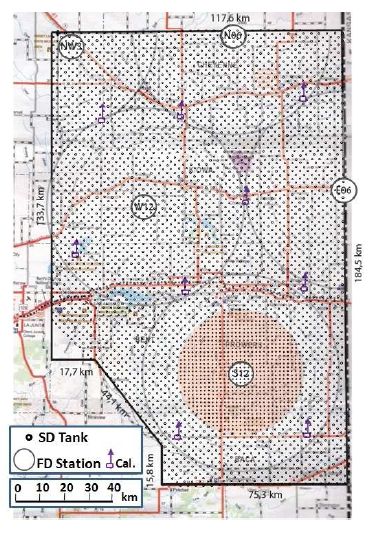 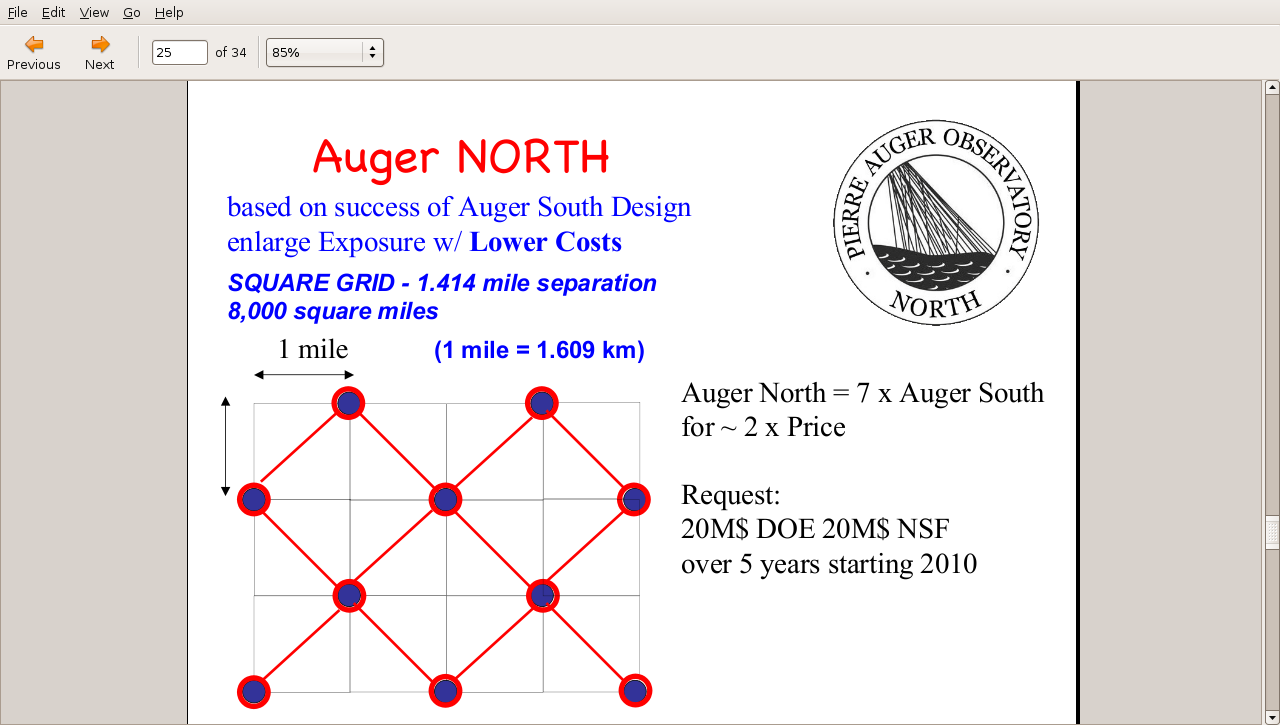 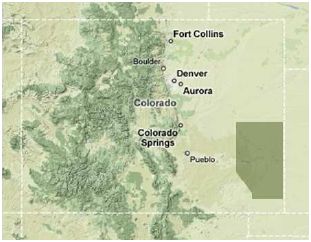 12.7.2010
J. Kelley, ESQG Workshop
39
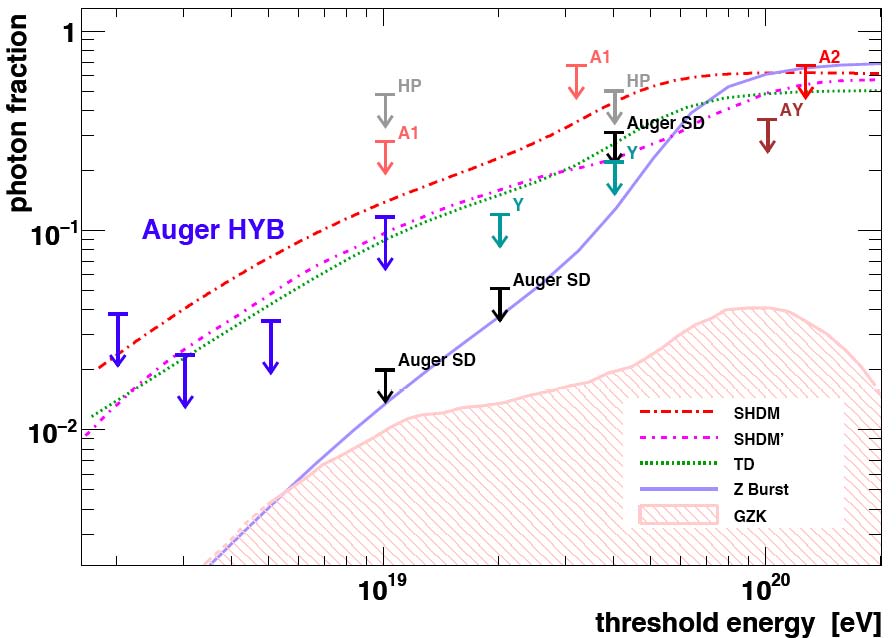 AERA Physics
Radio will open a new window
onto cosmic ray physics!
12.7.2010
J. Kelley, ESQG Workshop
40
ARIANNA
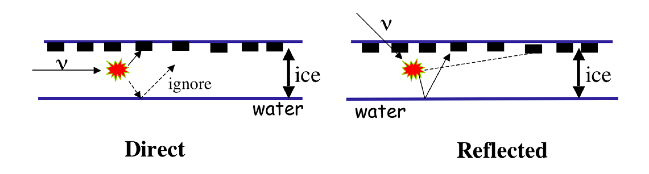 Askaryan pulses in Ross ice shelf

Antennas at surface: use water/ice reflection to improve angular acceptance

Prototype station tested last season (see Gerhardt et al., arXiv:1005.5193)
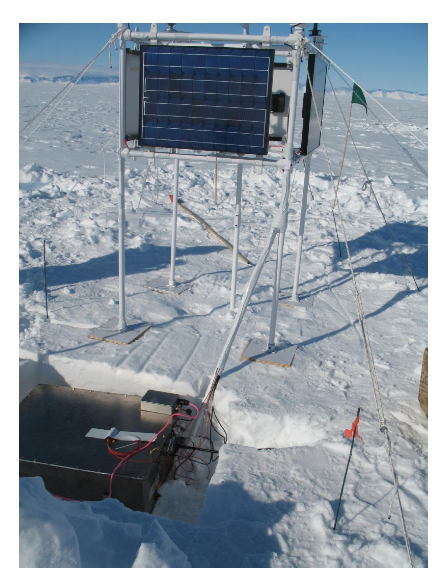 12.7.2010
J. Kelley, ESQG Workshop
41